ПРОЕКТ Картинги. Скорость и безопасность
Составитель: Осколков Дмитрий, 9А класс
Цель: Определить сферу картингов как безопасного времяпрепровождения Задачи: - изучить картинги, их историю;- ознакомиться с классами картингов;- определить основные технические характеристики картингов;- определить пути увеличения эффективности работы двигателя;- разработать безопасную инструкцию при эксплуатации картинга.
Картинги.
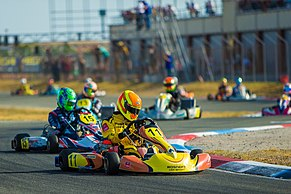 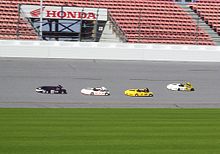 Cart-тележка
Классы картингов
Дети и Юниоры
Микро
Мини (8-12 лет)
Супер Мини (10-14 лет)
KF3 (13-16 лет)
Ротакс Макс-Юниор(13-16 лет)
Взрослые
KF2 (c 15)
KZ2 (c 16 по приглашению)
Ротакс Макс (с 15 лет)
Технические характеристики картингов
Аэродинамические устройства. Любая часть карта, основное назначение которой состоит в изменении его аэродинамических характеристик. 
Балласт. 
Впрыск. 
"Клапан мощности" (регулируемый выпуск). 
Колесо. Комплектное колесо.
Материал композитный. 
Минимальная масса. 
Наддув. 
Каналы газораспределения. 
Выпускные каналы.
Почему нужно заниматься картингом
Веселая деятельность
Рефлексы
Контроль машины
Связь с семьей: 
Адреналин
Опыт для всей команды 
Спорт для всех возрастов
Развитие самооценки
Начало карьеры
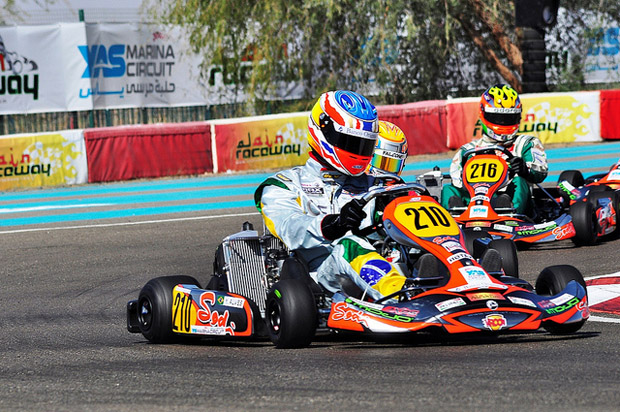 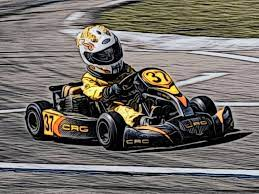 Техника безопасности при эксплуатации картингов
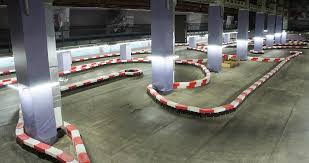 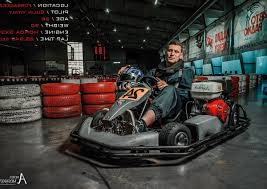 Помните ключи к скорости в картинге:
Будьте плавным
Много практикуйтесь
Учитесь ездить на мокром треке
Адаптируйте свою траекторию
Тяжелая работа сделает вас быстрым
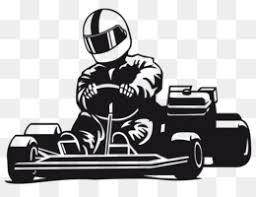